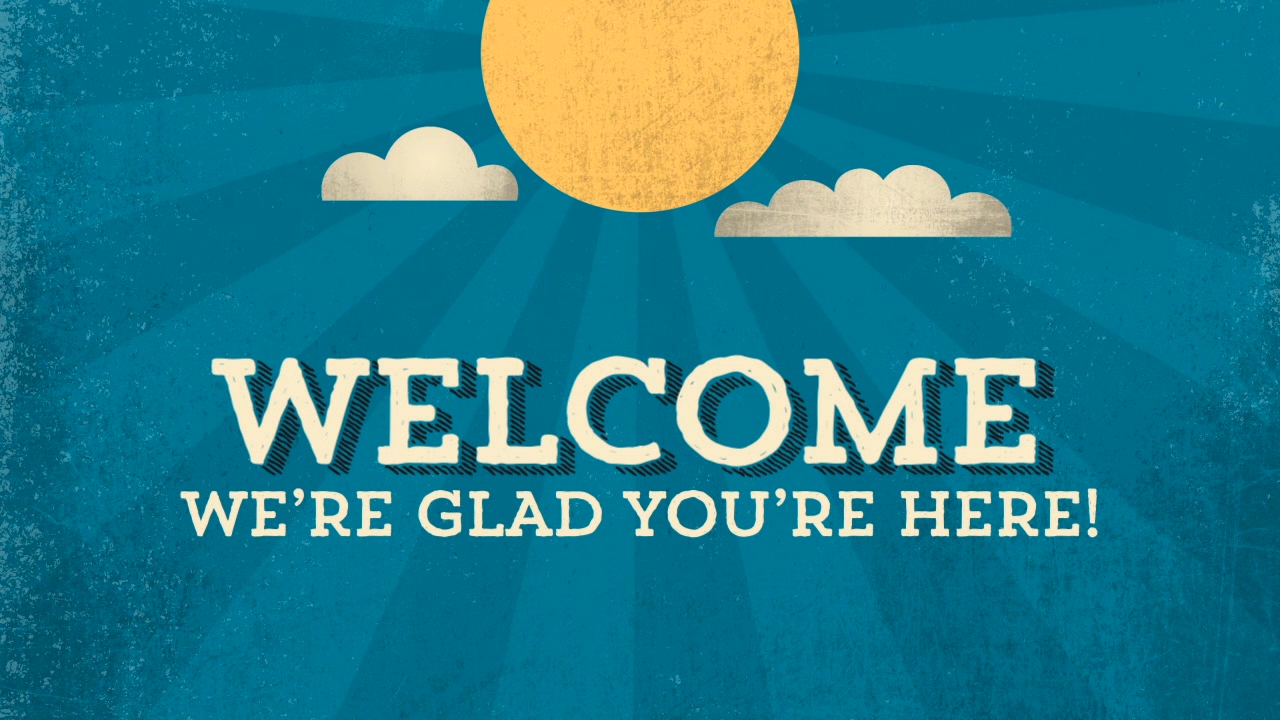 Teacher’s identity
Chumki Das
Assistant teacher
Gonabelai Govt.Primary School
Vekatmary, Rampal, Bagherhat
E-mail: chumkidas2002@gmail.com
Cell phone Number-01718829182
Class-5
Subject-English
Unite-7
Lesson 1-2
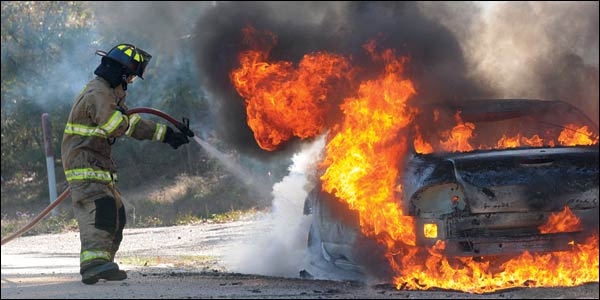 What can you see here?
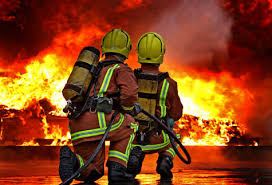 What are they called?
So our today’s Lesson is
 A Firefighter 
Lesson unit: Raju is a firefighter…..department
Learning outcomes:
Able to know new words.
Able to read with correct pronunciation.
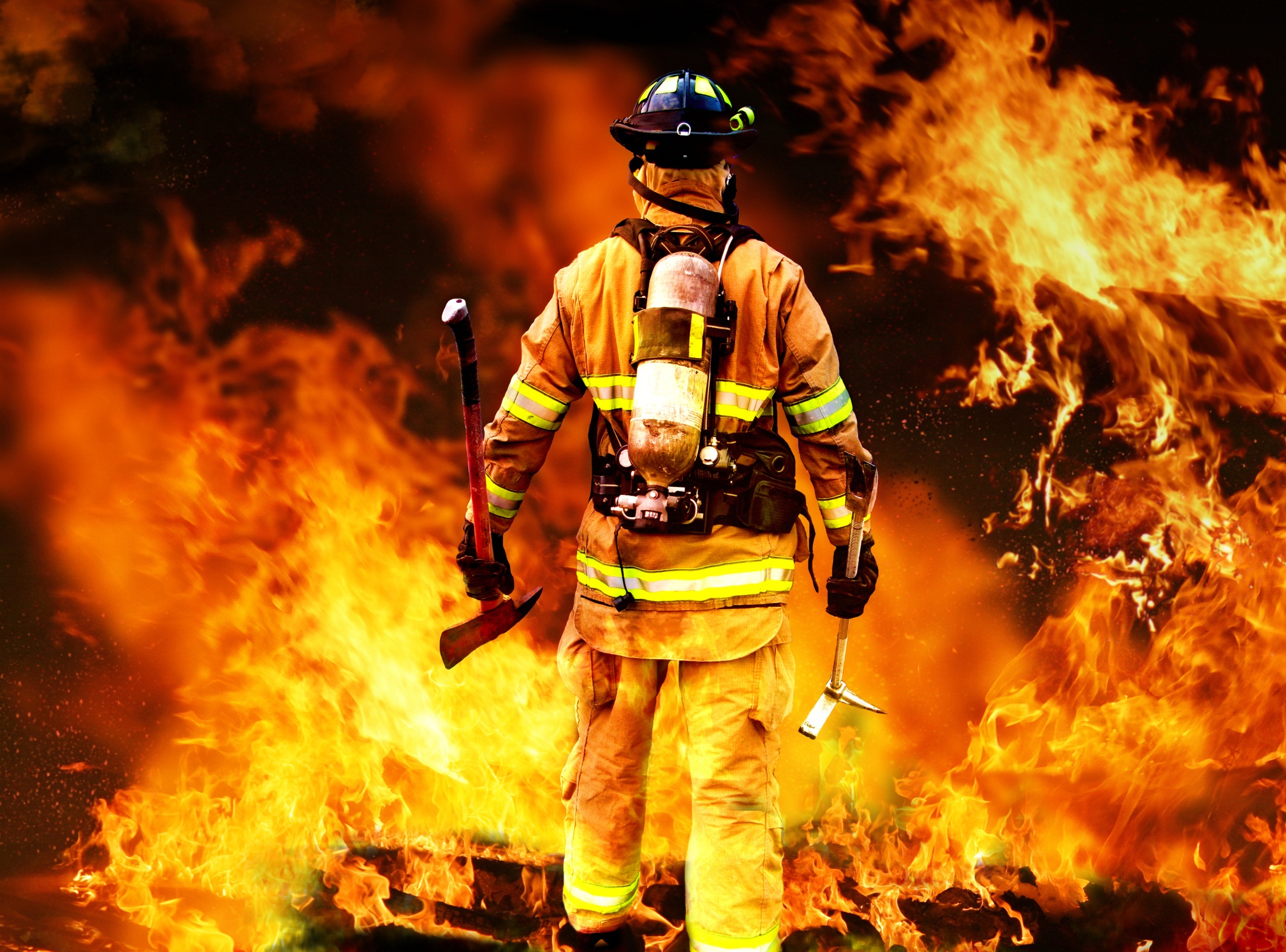 A Firefighter
Panicked
He got panicked
Put out
He is putting out the fires
Prevent
Prevent fires.
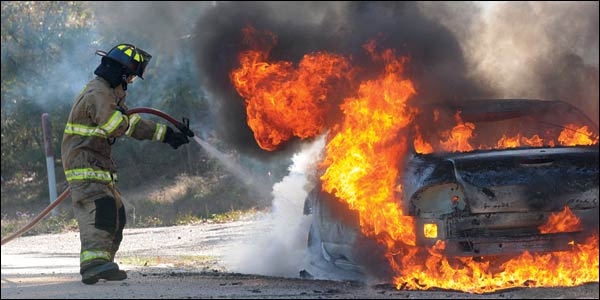 Raju is a firefighter.
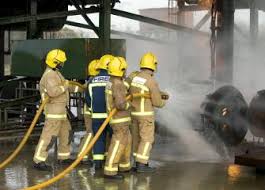 Long time ago, when Raju was in class 5, there was a fire in his school building.
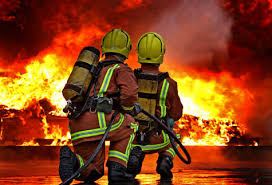 But soon a fire brigade came and put out the fire. Raju could not forget that for many years.
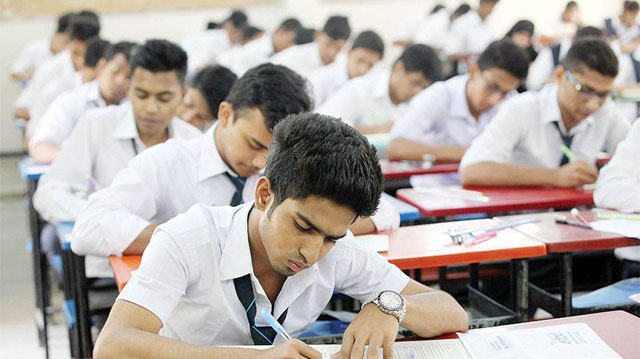 Raju
After finishing HSC, he joined a volunteer fire department.
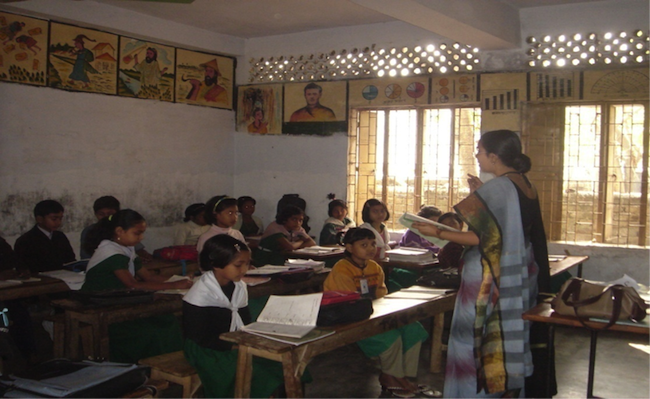 Now Open your book at page 36.
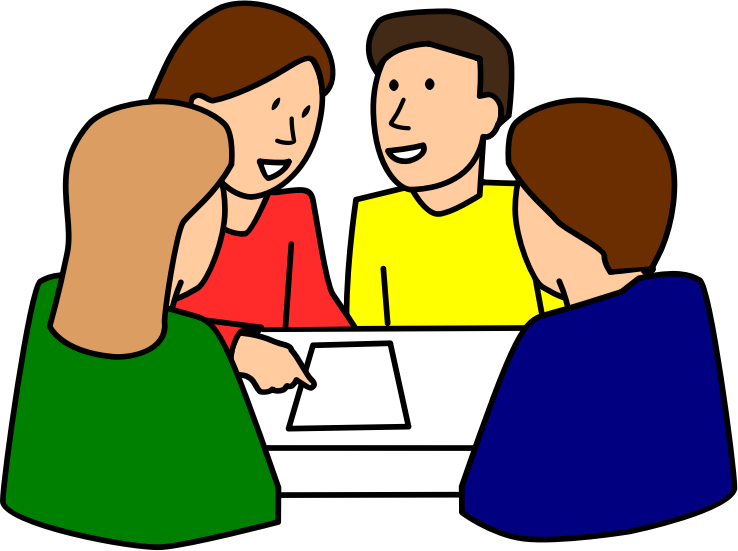 Read the Text in groups.
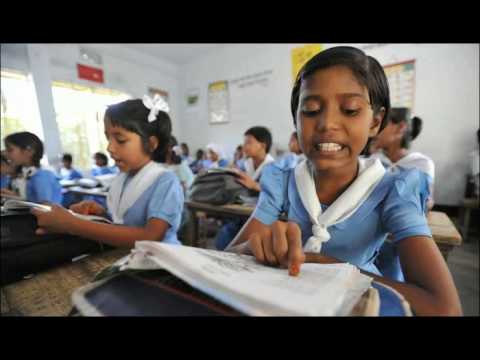 Read the text individually.
Checking learning:1. Make two sentences with the word fire.
2. Read the text.
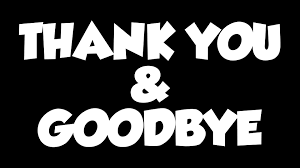